[ESCRIBE AQUÍ EL TÍTULO DE LA PRESENTACIÓN]
[ESCRIBE AQUÍ EL NOMBRE DE LA EMPRESA]
[ESCRIBE AQUÍ TU NOMBRE]
INTRODUCCIÓN
[ESCRIBE AQUÍ LA INTRODUCCION DE TU PRESENTACIÓN DE TRABAJO, DONDE EXPLIQUES BREVEMENTE DE QUÉ SE TRATA. RECUERDA NO EXTENDERTE DEMASIADO]
[ESCRIBE UN SUBTÍTULO AQUÍ]
[ESCRIBE AQUÍ]
[ESCRIBE AQUÍ]
[ESCRIBE AQUÍ]
[ESCRIBE AQUÍ]
[ESCRIBE UN SUBTÍTULO AQUÍ]
Misión
Visión
Valores
[ESCRIBE AQUÍ]
[ESCRIBE AQUÍ]
[ESCRIBE AQUÍ]
[ESCRIBE AQUÍ UN SUBTÍTULO]
[ESCRIBE AQUÍ]
[ESCRIBE AQUÍ]
[ESCRIBE AQUÍ]
[ESCRIBE AQUÍ]
[ESCRIBE AQUÍ]
[ESCRIBE UN SUBTÍTULO AQUÍ]
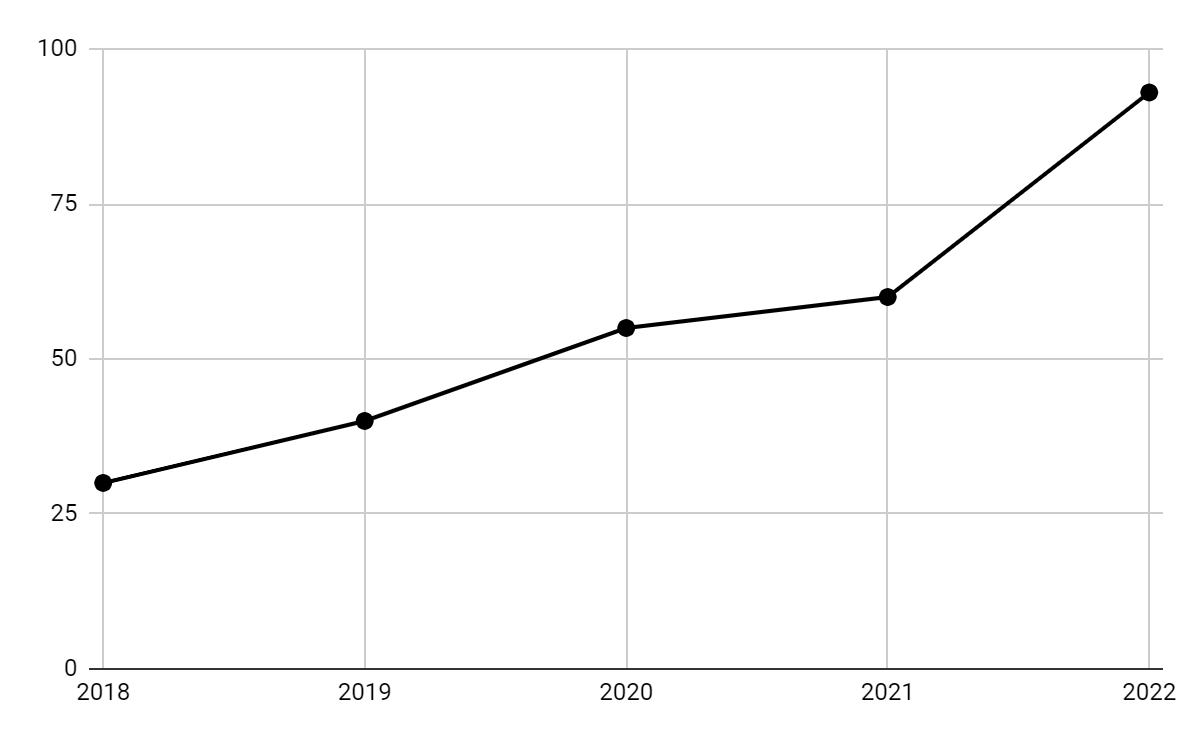 [ESCRIBE AQUÍ INFORMACIÓN QUE APOYE LOS DATOS REFLEJADOS EN LA GRÁFICA]
¡GRACIAS!Síguenos en nuestras redes sociales